The Effects Of Sucrose on C. Elegan Population
Anika Singh, Senior, Robbinsville High School
HYPOTHESIS
Increased sugar intake will decrease pharyngeal pumping and the rate of reproduction, decreasing the overall lifespan and population. Standard diets will result in an eventual decrease of pharyngeal pumping and increase in the rate of reproduction, resulting in an average lifespan and population.
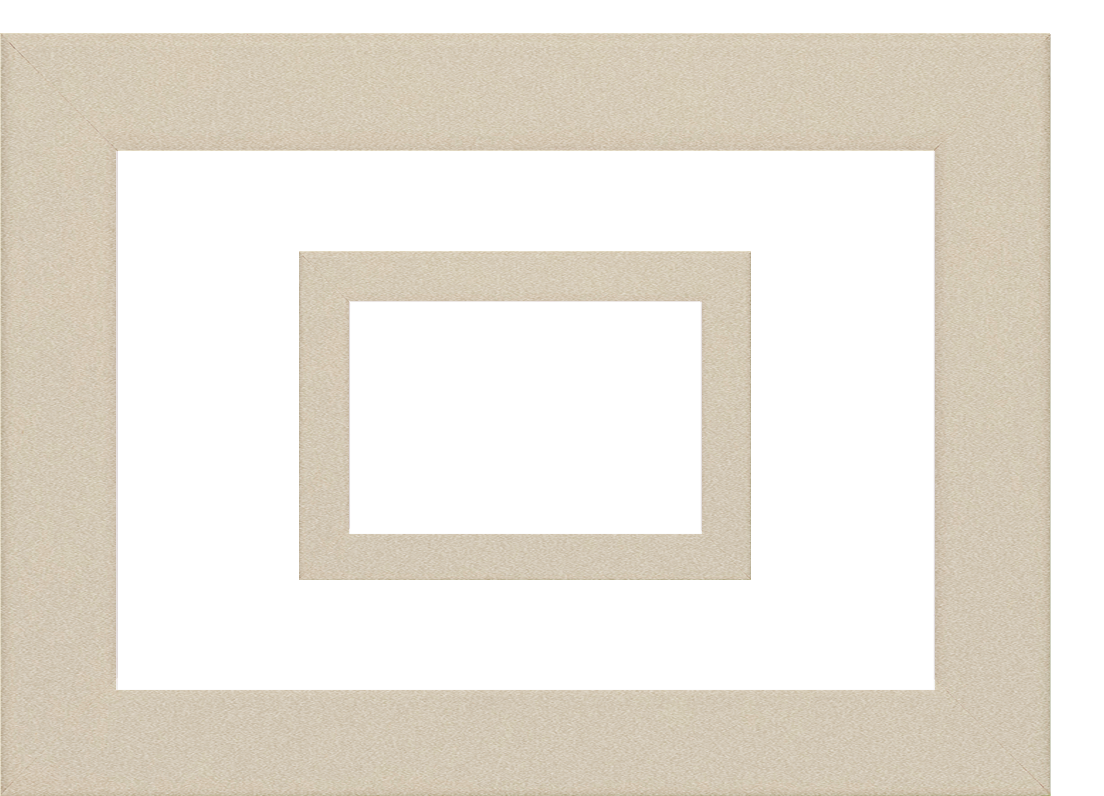 BACKGROUND
Increased sugar intake has a negative effect on humans 
The endocrine system of nematodes are incredibly similar to that of humans
MATERIALS
01
04
C. Elegans
Petri Dish
N2 Wild Type
Petri Dish x3
NGM Lite
Sucrose
Nematode Growth Agar x1
0.1% and 0.5% sucrose plates
02
03
PROCEDURE
Pour NGM lite control plate (x1)
Pour NGM lite 0.1% sucrose plate (x1)
Pour NGM lite 0.5% sucrose plate (x1)
01
02
03
PROCEDURE
Place 1 cm chunk of N2 Wild Type C. Elegans from E. coli into each plate
Let sit in dry, cool area
OBSERVE RESULTS
04
05
DATA
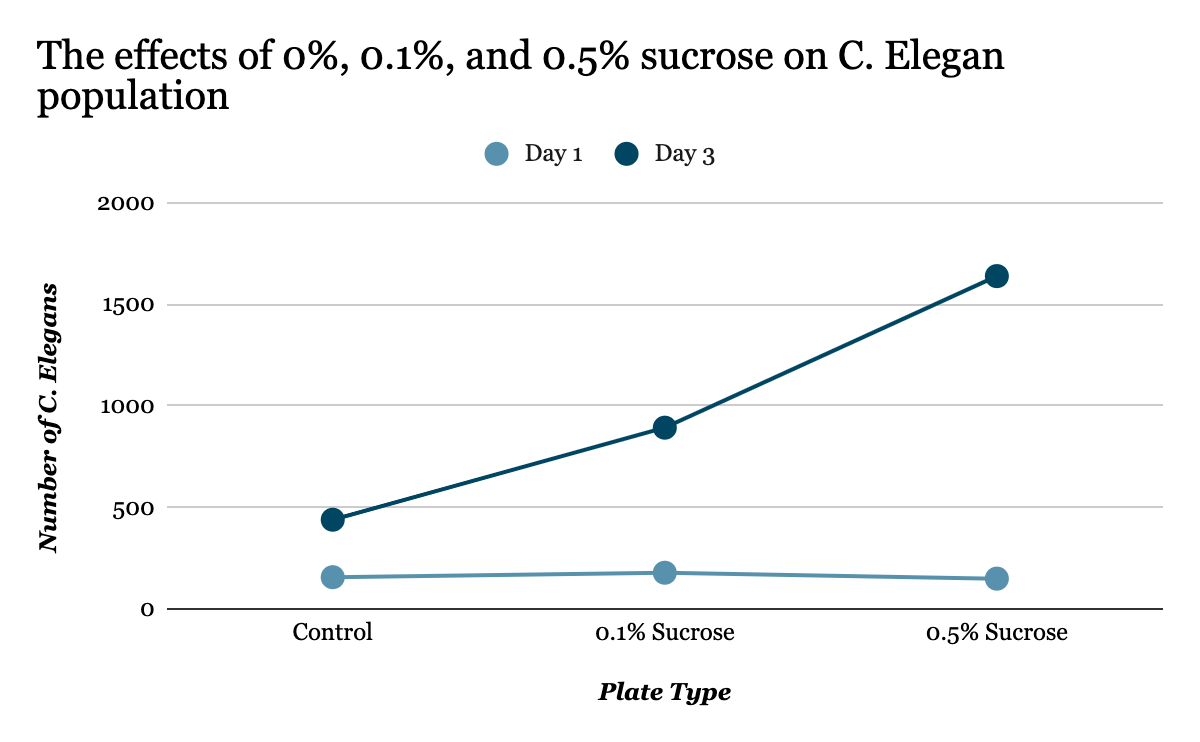 RESULTS
CONTROL
0.1% SUCROSE
0.5% SUCROSE
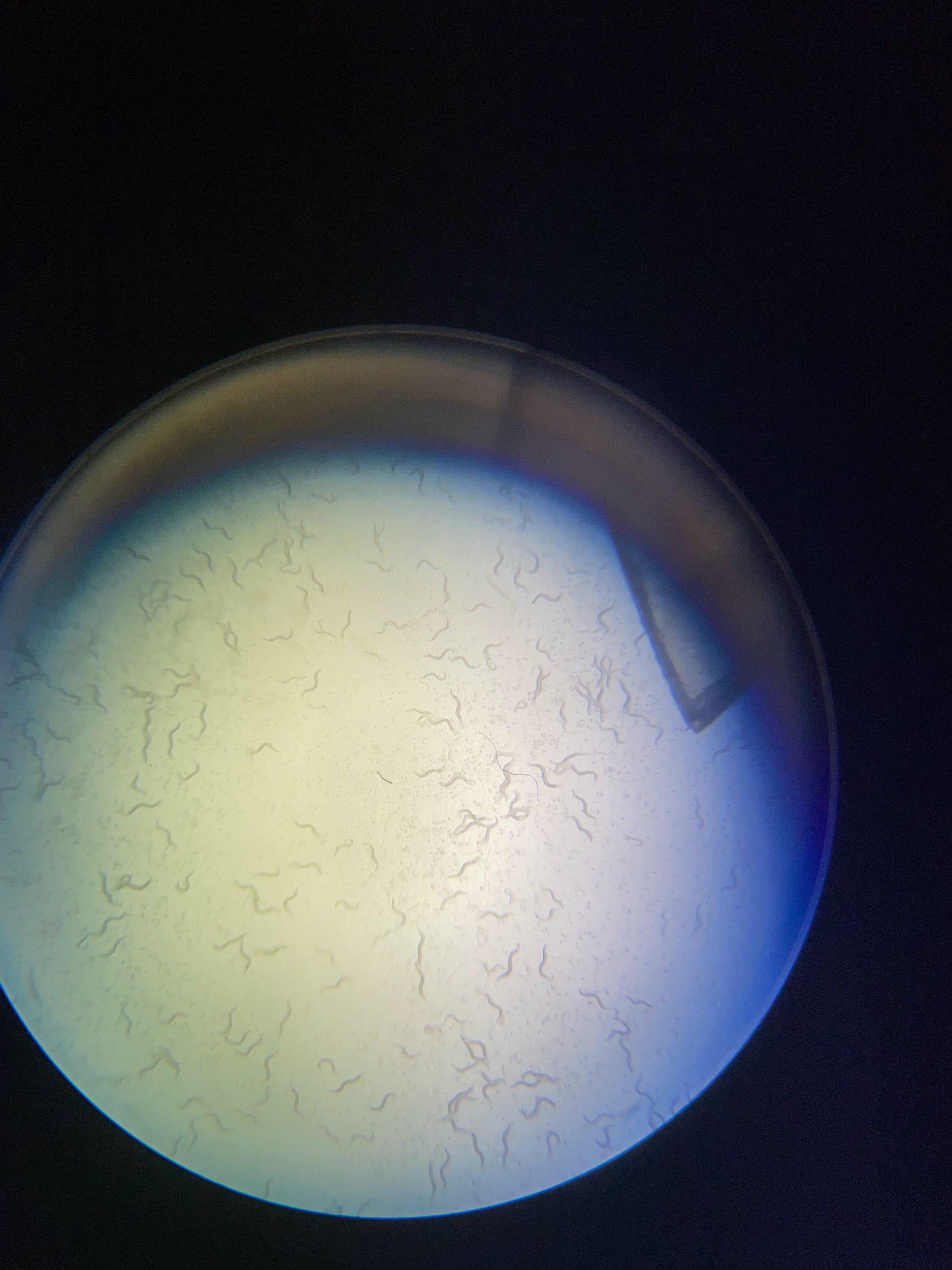 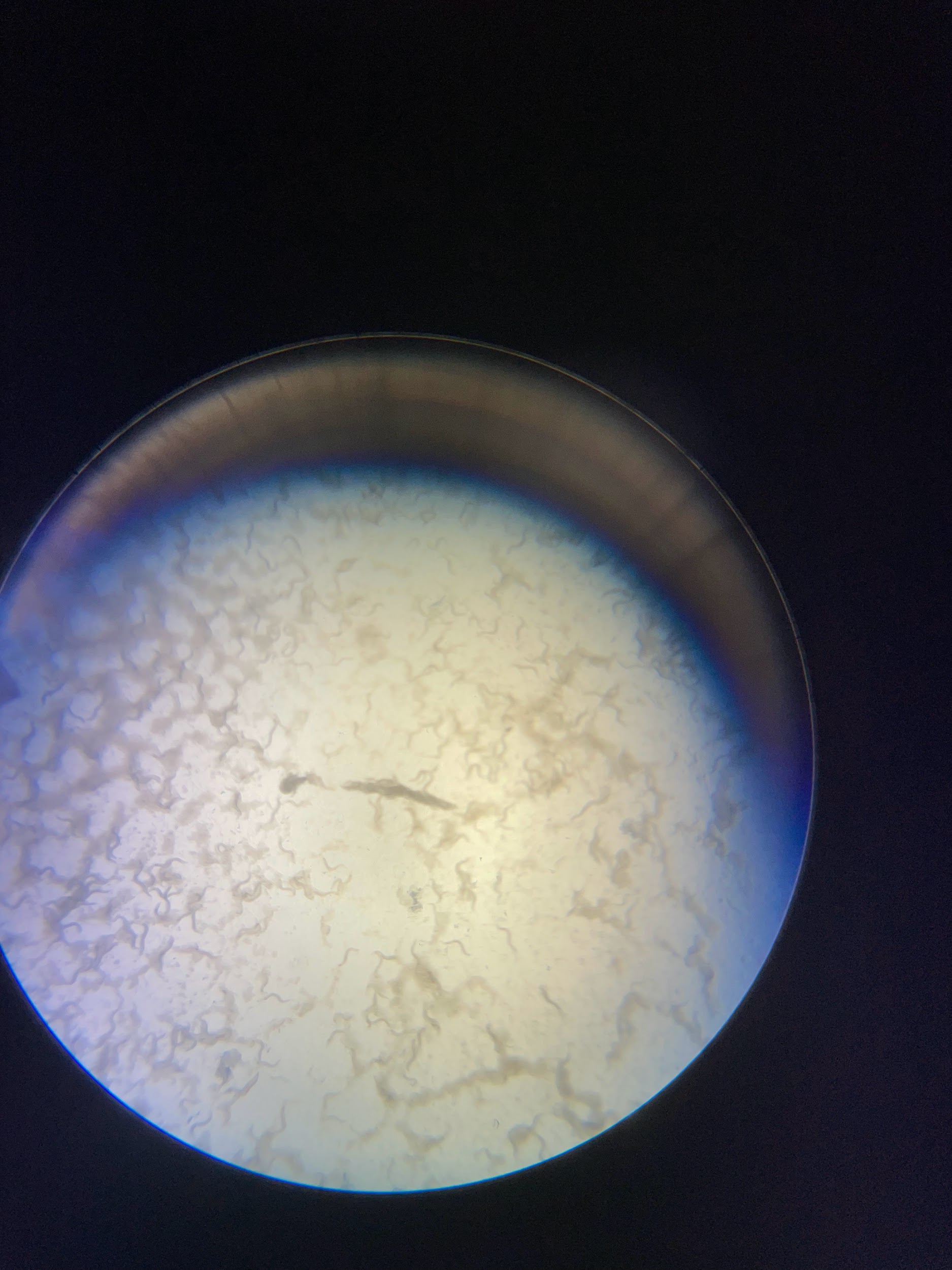 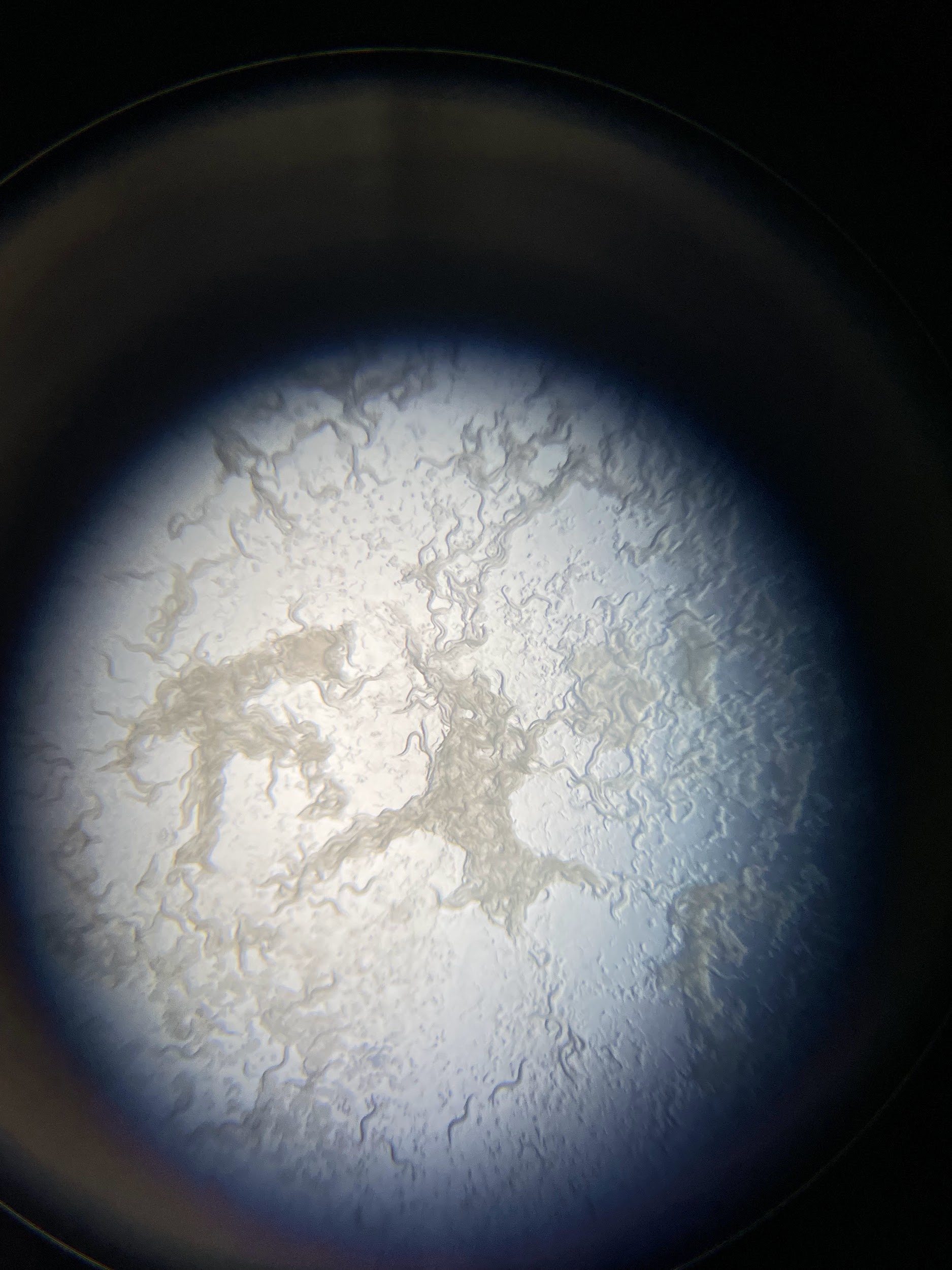 [Speaker Notes: After three days]
ANALYSIS
Typical rate of population growth in control plate 
Moderately increased rate of population growth in 0.1% glucose plate 
Extremely increased rate of population growth in 0.5% glucose plate 
Swarms of C. Elegans near areas where sugar was not spread fully
SUMMARY
Allowed for the research of the effects of sugar on nematode growth and development 
Suggests that sucrose can be used as part of nematode diet 
Sucrose demonstrated a profound impact on lifespan and rate of population growth
FUTURE STUDY
Different types of sugar 
Ex: glucose, fructose, galactose 
Different nematodes 
Ex: human pinworm, roundworm